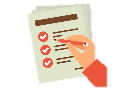 المملكة العربية السعودية
وزارة التعليم
                 الإدارة العامة للتعليم بمنطقة
         متوسطة
المرحلة المتوسطة
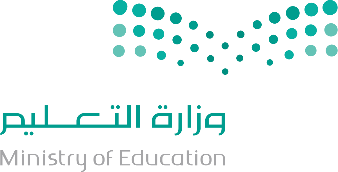 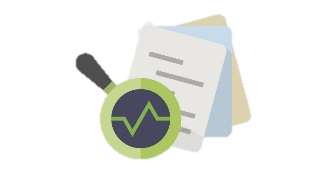 الرقم السري
الرقم السري
اختبار نهاية الفصل الدراسي الثالث لمادة الرياضيات
للعام الدراسي 1444ه – الدور الأول
1
2
3
4
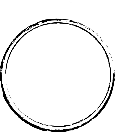 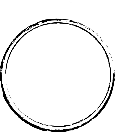 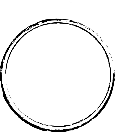 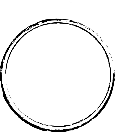 ج
ب
أ
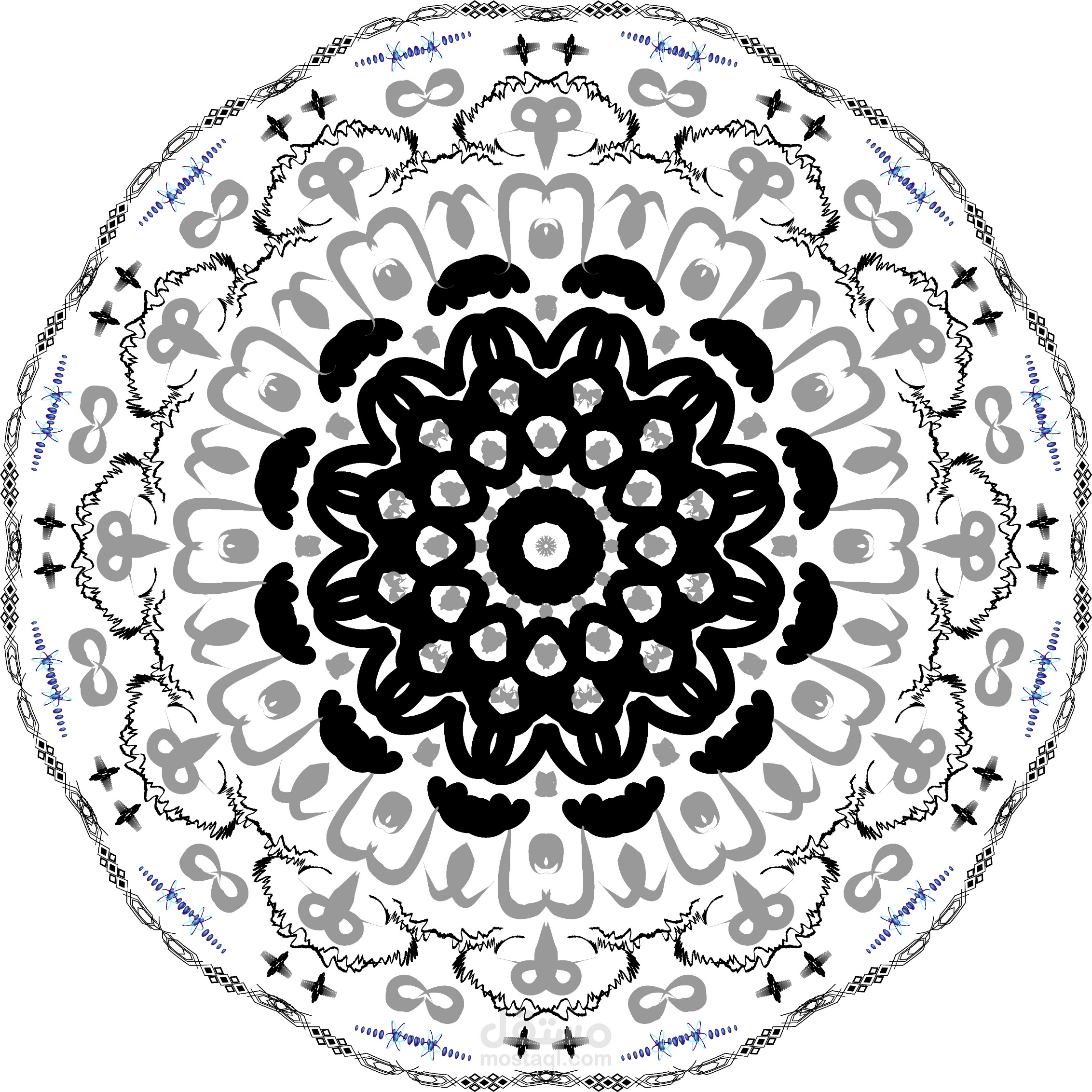 ..........................................................
......................................................................................................................
......................................................................................................................
عن أنس بن مالك رضي الله عنه قال :  قال رسول الله ص ""اللّهم لا سهل إلا ما جعلته سهلاً ، وأنت تجعلُ الحَزْنَ إذا شئت سهلاً "
..........................................................
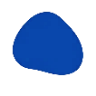 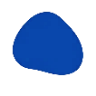 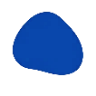 ......................................................................................................................
..........................................................
......................................................................................................................
..........................................................
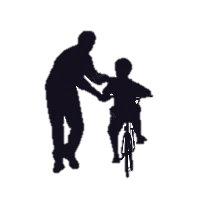 تعليمات
اقرئي السؤال جيدًا وافهمي المطلوب قبل البدء في الإجابة  .
في سؤال الاختيار من مُتعدد ، تأكدي من اختيار إجابة واحدة فقط لكل فقرة.
استعيني بالله وابدئي بالدعاء ، وثقي بنفسك واعلمي أنكٍ رائعة .
تأكدي من عدد الأوراق ( 4 ورقات )  .
.................................................
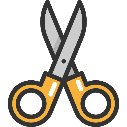 ........................................................................................................................................................................
................................
................................
.................................................
5 سم
السؤال الأول :
15
8 سم
السؤال الأول : اختاري الإجابة الصحيحة من بين الإجابات المُعطاة
اختاري الإجابة الصحيحة من بين الإجابات المُعطاة :
الدرجة المُستحقة
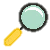 ه
ق
ما العلاقة بين زوج الزوايا ؟
5
ق ن ه
ه ن ق
ن
ه ق ن
o
o
40
50
O
1
2
5
3
6
7
8
9
12
13
10
11
14
15
4
O
درجة السؤال الأول
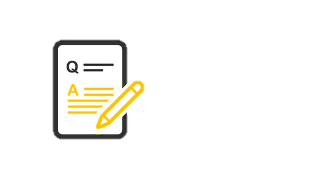 أي البدائل التالية صحيحة لتسمية الزاوية المقابلة ؟
احسبي محيط الدائرة ؟
يُصنَّف المُثلث المقابل حسب زواياه إلى ..........
فيما يأتي أوجدي قيمة س ؟
تُصنَّف                 إلى 
  زاويتين ..........
في تجربة إلقاء مُكعَّب أرقام وملاحظة الوجه

 الظاهر فإنَّ   ح ( عدد فردي ) = ..........
أوجدي قيمة س ؟
O
احسبي مساحة المثلث ؟
الزاوية التي قياسها 120 
تُصنّف إلى زاوية ...............
O
باستعمال مبدأ العد الأساسي  
  فإنَّ عدد النواتج الممكنة من إلقاء مُكعَّب الأرقام مرتين
 يُساوي ..........
الشكل الرباعي الذي فيه ضلعين فقط متوازيين 
هو ...............
الزاويتان المُتكاملتان :

 هما زاويتان مجموع قياسهما

 يُساوي .......
مجموع احتمال حادثة واحتمال مُتَمِّمَتها يُساوي ..........

   ح ( أ ) + ح ( أ ) = ..........
O
جزء من الدائرة مُحاط بنصفيّ قطر هو  ..........
O
7سم
120
O
مُستعملًا ط =
،    6
2
2
1
ن
3
4
6
5
2
1
1
3
2
2
2
6
5
3
2
2
مُسْودَّة  ..
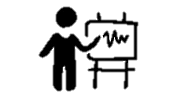 س
O
O
O
O
60
95
70
O
55
متطابق الضلعين
22
7
1-3
أكملي إبداعك .. فأنتِ تستطيعين
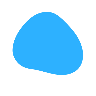 اختبار نهاية الفصل الدراسي الثالث  لمادة الرياضيات للعام الدراسي 1444هـ       الصف الأول المتوسط                الصفحة الأولى
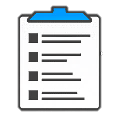 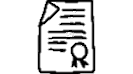 السؤال الثاني :
10
5
15
السؤال الأول : اختاري الإجابة الصحيحة من بين الإجابات المُعطاة
أجيبي عن الأسئلة التالية :
الدرجة المُستحقة
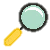 ثانيًا ..  إذا كان المُضلعان متشابهين فأجيبي عمّا يأتي :
أولًا .. صنّفي العبارات التالية ( صواب – خطأ )
ه
إذا كان احتمال نجاح طالب هو 0.7  فإن احتمال عدم نجاحه 0.3  .
ب
فضاء العينة : هو مجموعة كل النتائج الممكنة في تجربة احتمالية .
2
1
س
س  = ..................
أ ب ج           ........................
21 م
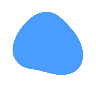 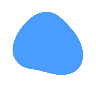 عدد النواتج الممكنة من إلقاء قطعة نقدية ثلاث مرات يُساوي 6   .
2
4
5
5
3
1
4
6
8
7
2
3
1
درجة واحدة لكُل فقرة
أ
الشكل ثلاثي الأبعاد الذي له وجه واحد ، ورأسٍ واحدة يُسمى هرم ثُلاثي .
3 م
ج
ع
9 م
O
مجموع قياسات الزوايا الداخلية للمُضلع الخُماسي يُساوي 540 .
ق
O
الزاويتان المُتكاملتان : هما زاويتان مجموع قياسهما يُساوي  90  .
متوازي مُستطيلات أبعاده   7سم ، 3سم ، 5سم فإنّ حجمه يُساوي 15سم.
3
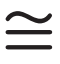 الزاوية المُستقيمة : هي زاوية قياسها بين   90  و  180   .
O
O
درجة السؤال الثاني :
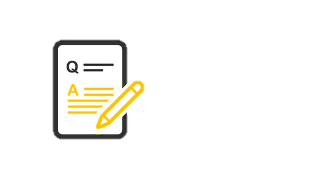 ثالثًا .. اكتبي رقم كل سؤال عند الفقرة المناسبة من الإجابات المُقترحة :
2
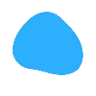 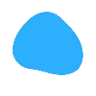 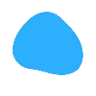 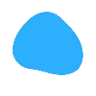 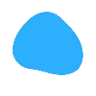 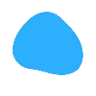 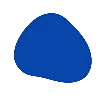 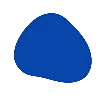 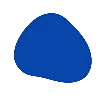 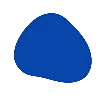 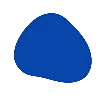 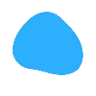 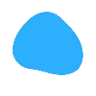 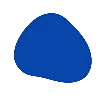 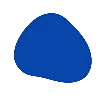 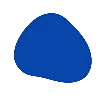 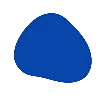 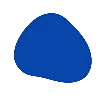 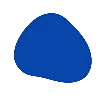 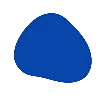 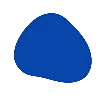 صندوق معدني طوله 8 سم و عرضه 5 سم وارتفاعه 3 سم ، ما حجمه ؟
3سم
5سم
درجة واحدة لكُل فقرة
8سم
كوب اسطواني الشكل نصف قطره 7 سم ، وارتفاعه 5 سم ، ما كمية الماء التي يستوعبها الكوب مُمتلئًا ؟
5سم
157 سم
7سم
314 سم
50سم
احسبي مُحيط دائرة طول نصف قطرها 50 سم ؟
9سم
احسبي مساحة شبه منحرف طولا قاعدتيه المتوازيتين 9 سم و 11 سم ، و ارتفاعه 6 سم ؟
6سم
11سم
ما قياس الزاوية الداخلية في المضلع السداسي المنتظم ؟
0
120 سم
220 سم
770 سم
154 سم
60 سم
120
3
2
3
2
2
مُسْودَّة  ..
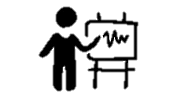 2-3
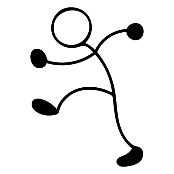 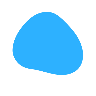 أنتِ رائعة .. استمري
اختبار نهاية الفصل الدراسي الثالث  لمادة الرياضيات للعام الدراسي 1444هـ                                                الصفحة الثانية
اختبار نهاية الفصل الدراسي الثالث  لمادة الرياضيات للعام الدراسي 1444هـ       الصف الأول المتوسط                الصفحة الثانية
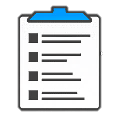 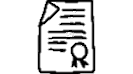 السؤال الثالث :
4
2
2
2
10
السؤال الأول : اختاري الإجابة الصحيحة من بين الإجابات المُعطاة
أجيبي عن الأسئلة التالية :
الدرجة المُستحقة
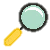 أولًا .. فيما يأتي أوجدي قيمة س
46٪
س
س
30٪
س
س٪
درجة واحدة لكُل فقرة
س = ............................
س = ............................
س = ............................
س = ............................
4
3
1
1
2
2
ثانيًا .. احسبي مساحة الشكل المقابل :
ثانيًا .. صنِّفي كل مثلث مما يأتي من حيث أضلاعه :
(مختلف الأضلاع –متطابق الضلعين –متطابق الأضلاع )
9سم
تُوزع حسب تقدير المعلم
4سم
درجة واحدة لكُل فقرة
7سم
درجة السؤال الثالث :
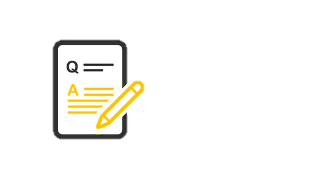 6سم
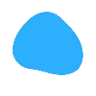 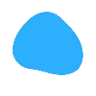 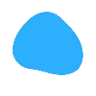 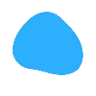 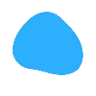 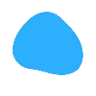 ............................................................
.........................................................
ثانيًا .. احسبي حجم المجسم المقابل :
4 سم
تُوزع حسب تقدير المعلمة
7 سم
10 سم
انتهت الأسئلة .. موفقة ومُعانة .
مُسْودَّة  ..
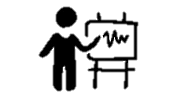 0
0
0
57
67
33
0
110
3-3
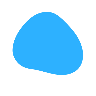 اختبار نهاية الفصل الدراسي الثالث  لمادة الرياضيات للعام الدراسي 1444هـ                                                الصفحة الثالثة
اختبار نهاية الفصل الدراسي الثالث  لمادة الرياضيات للعام الدراسي 1444هـ       الصف الأول المتوسط               الصفحة الثالثة
معلم المادة / ......................
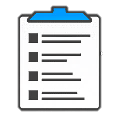 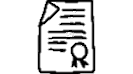